Anaesthesia for PatientsUndergoing Hip FractureSurgery
Dr. S. Parthasarathy 
MD., DA., DNB, MD (Acu), Dip. Diab. DCA, 
Dip. Software statistics, PhD(physiology)

Mahatma Gandhi Medical College and Research Institute, Puducherry, India
What is common for both??
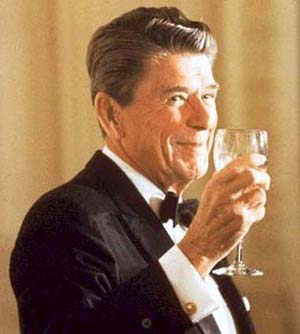 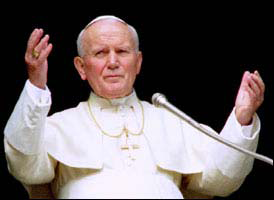 77 000 new hip fractures in one year  in UK 

In MGMC alone , 
Almost 400 cases/year are conducted 

In kumbakonam – private hospitals. 10 / week 
Consider the Indian statistics !!
Approximately 98% of hip fractures are managed surgically, 
WHY ??
fixation provides the best analgesia 
chance of rehabilitation
reduces the risk of complications such as pneumonia and pulmonary embolism.
Age old problem !! 

36 hours from admission – anaesthesia 

52% of all hip fracture patients are ASA 3, 
10% are ASA 4
Preoperative management
The three key features
analgesia,
resuscitation
optimization of pre-existing medical conditions.
analgesia,
Epidurals 

Parenteral pethidine 

IV paracetomol 

Fascia iliaca block
Indications of fascia iliaca block
Perioperative analgesia for patients with fractured neck or shaft of the femur
· Adjuvant analgesia for hip surgery depending on the surgical approach
· Analgesia for above knee amputation
· Analgesia for plaster applications in children with femoral fracture
· Analgesia for knee surgery (in combination with sciatic nerve block)
· Analgesia for lower leg tourniquet pain during awake surgery
The Fascia Iliaca Compartment is a potential space
· Anteriorly: the posterior surface of the fascia iliaca, 
· Posteriorly: the anterior surface of the iliacus muscle and the psoas major muscle.
Medially: the vertebral column 
cranially laterally the inner lip of the iliac crest.
Cranio medially: it is continuous with the space between the quadratus lumborum muscle and its
     fascia.
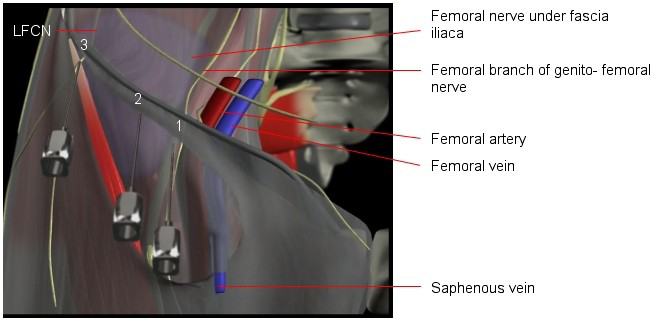 Technique
Infiltrate 
Cranially 60 degrees 
Two pops 
Down to 30 degree
Aspirate 5 ml increments .. 40 ml  of 0.2 % bupivacaine  
No pain, paresthesia , resistance 
Press finger down 
Flow up to block nerves
Move the probe cranially
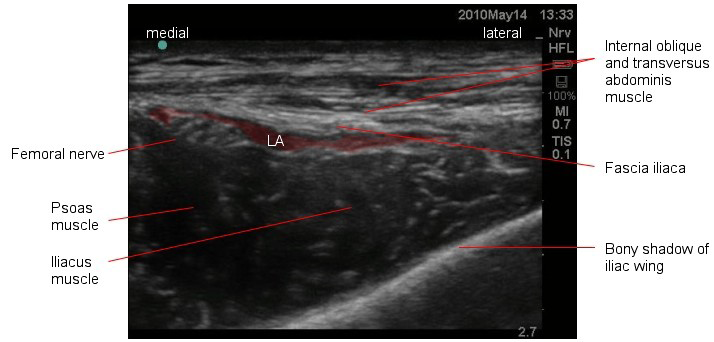 Large volume dilute solutions 
Cranial spread
analgesia only 
No nerve injuries 
Not near vascular structures
                Dynamic Vs static analgesia
				Epidural??
Other RA options
Three in one blocks 

Psoas compartment blocks described
Which is the best analgesic??
Resuscitation
IV access and fluids immediate 
Intra capsular fractures bleed less 
Liberal transfusion policy of 10 gm% as transfusion trigger
The amount of blood lost at surgery also varies, with intramedullary nails and hip screws losing more blood than hemi-arthroplasties 
Keep it around 10 for better walks 
Catheterize !!
Oxygen
Optimisation
Can be postponed ??
Anaemia (haemoglobin <9.0 g.dl−1)
Dehydration or acute uraemia
Severe electrolyte imbalance (sodium <120 or >150 mmol.l−1, potassium <2.8 or >6.0 mmol.l−1)
Uncontrolled diabetes
Uncontrolled heart failure
Correctable cardiac arrhythmia
Co morbid conditions
The incidence of hyponatremia was 4%, and it was associated with a sevenfold increase in hospital mortality.

Hb value ?? 

After fluid administration … Hb original !!
Antiplatelet drugs
Aspirin no problem.. go ahead

Clopidogrel stop – assess patients needs ;;;;

Proceed with GA with caution for blood loss. 
With good surgeons – loss found similar 
Thromboembolic prophylaxis – definite 
fixation needs priority
The heart murmur
Can we postpone? 
No 
Many have some aortic stenosis 
Some fall due to it. 
Many tolerate RA with AS (studies)
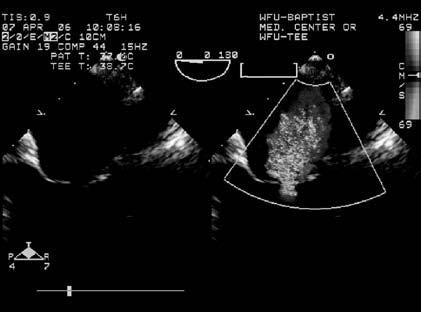 The timing of surgery
24 – 48 hours 

Optimize and operate   √

Optimize and wait
More than 48 hours
delay to surgery beyond 48 h is associated with increased 30 day postoperative mortality, complications, and length of inpatient stay.

2,75,000 patient meta analyses study !!
Anaesthetic implications
L1 to L4 and some S2,3
Opioids
Opioids are associated with increased postoperative confusion, which prolongs inpatient stay through delayed mobilization
40% of hip fracture patients have at least moderate chronic renal impairment (estimated glomerular filtration rate ,60 ml min1.73 m2), -- relatively higher risk for opioid toxicity.
NSAIDs further reduce renal function, and increase the risk of gastrointestinal haemorrhage. 
Regularly administered paracetamol is very effective, but codeine and tramadol should be avoided.
meta-analysis of anaesthetic practice have failed to show any great difference in outcome between general and regional (spinal) anaesthesia
    -------------------------------------------------------------
acute postoperative confusion 
reduction in 30 day mortality
Pnemonia, hypoxia
RA
The SIGN guidelines
suggested that ‘Spinal/epidural anaesthesia should be considered for all patients undergoing hip fracture repair, unless contraindicated’.
The Scottish Intercollegiate Guidelines
      Network (SIGN)
   Technique varies with setup, institution and anaesthesiologist
Position 
Temperature 
IV access ??
Oxygen 
BP apparatus
Catheter
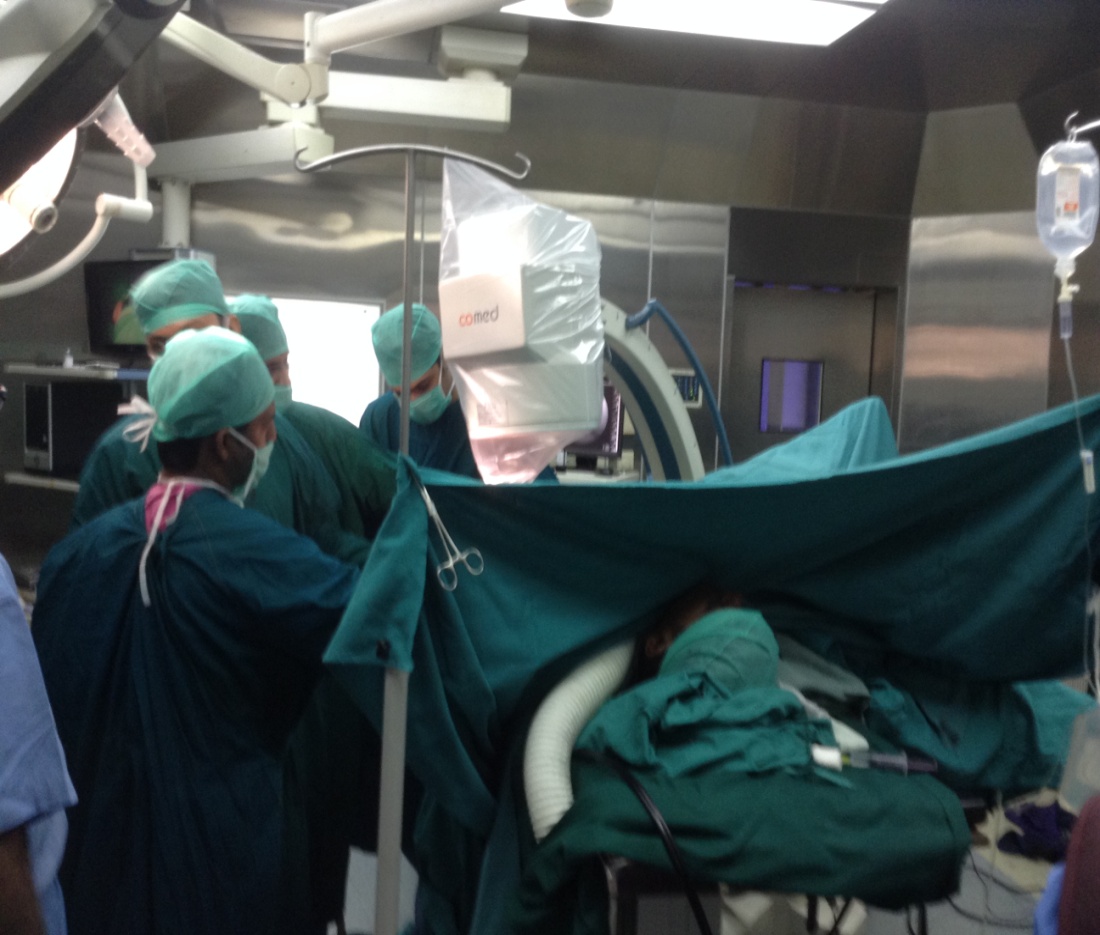 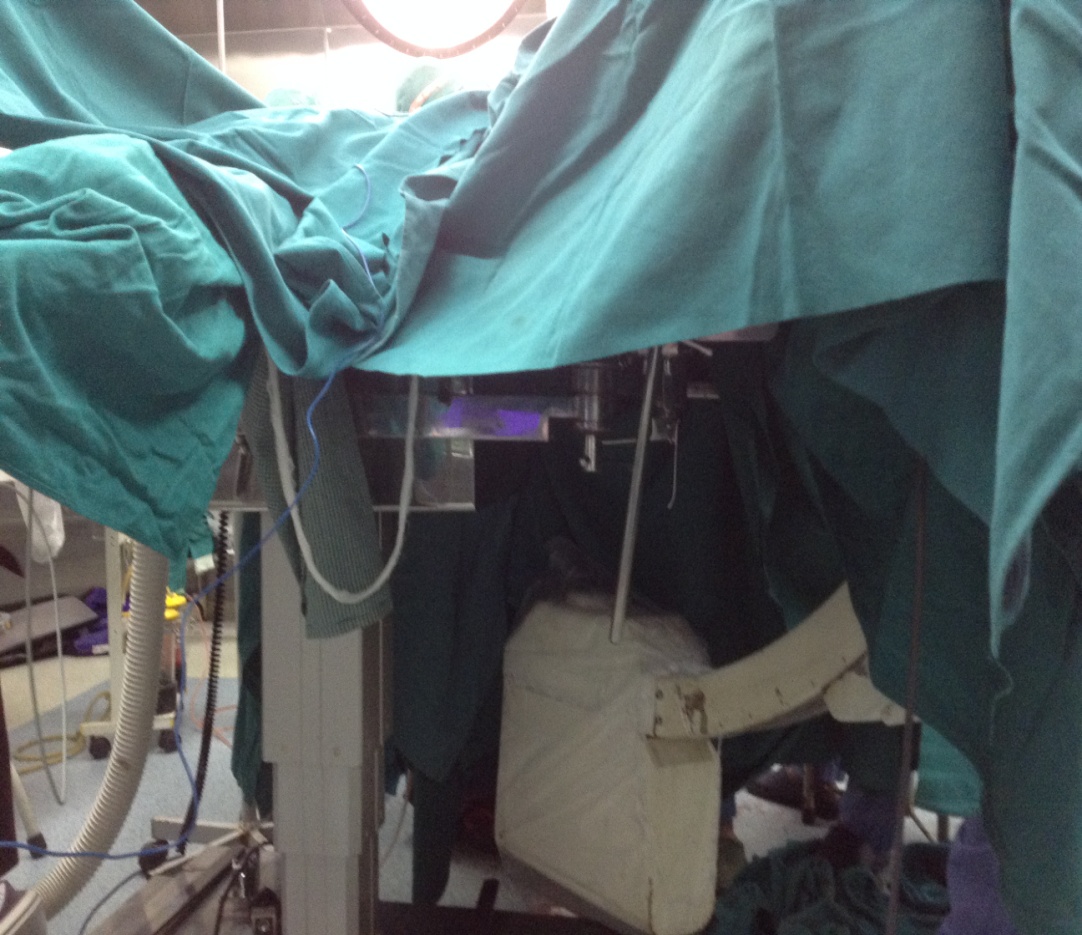 Intrathecal opioids
No to morphine 
PONV 

Fentanyl is OK
An anaesthetist experience
Take a 10-ml syringe, draw up 4 ml of levobupivacaine 0.5%, fentanyl 100 μg and make this up to 10 ml with normal saline. 
I use 2 to 3 ml of this solution for the spinal injection, 
I also perform a femoral 3-in-1 block after the spinal.
 In some cases,
I perform the block before positioning the patient for the spinal. 
Hypotension is rare, but if the patients have been adequately resuscitated, the incidence should be low.
The surgery should be completed in about 45 minutes for this technique to work!
Orthopedician is better OT assistant for holding position 

No sedatives 

No worry about cognitive dysfunction
Type of anaesthesia
(GA/GA with block/ GA with spinal/GA intubated/GA supraglottic device/GA inhalation/ GA TCI, etc.) (spinal/spinal with sedation/‘plain’ spinal/‘heavy’spinal/use of adjuncts, etc.)
CSEA 

Can we have meta analyses ??
Mortality is high- 1.4% to 12%. – 1 year 25%
> 85 years 
Two co morbid conditions 
Cognition ? 
Anemia 
Previous malignancy
cardiac failure and myocardial infarction, 
     2 days,
   
    pulmonary embolism, second week
    
     bronchopneumonia, which accounts for the majority of late deaths
.
Bone cement implantation syndrome
BCIS is characterized by hypoxia, hypotension or both and/or unexpected loss of consciousness occurring around the time of cementation, prosthesis insertion, reduction of the joint or, occasionally, limb tourniquet deflation in a patient undergoing cemented bone surgery.
BCIS
Grade 1: moderate hypoxia (SpO2<94%) or hypotension [fall in systolic blood pressure (SBP) >20%].
Grade 2: severe hypoxia (SpO2<88%) or hypotension (fall in SBP >40%) or unexpected loss of consciousness.
Grade 3: cardiovascular collapse requiring CPR

Micro emboli and mediator release  - histamine ??
Treatment
Aggressive oxygen 
Fluid resuscitation 
Vasopressors 
Ventilation
Post op pain !!
Different types of surgical fixation have different analgesic requirements, and this should be borne in mind when postoperative analgesic regimens are considered.
 Hemi-arthroplasty and total hip replacements for hip fracture are less painful than dynamic hip screws and nails.
Psoas compartment block
The use of a continuous regional anaesthetic technique for PCB is extremely effective, resulting in mean visual analogue scores (VAS) of 10 mm (rest) and 15–30 mm (movement) during the first 48 h postoperative after total hip arthroplasty (THA)
PNS is better than USG ??
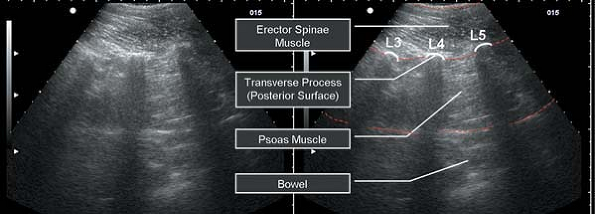 Depofoam
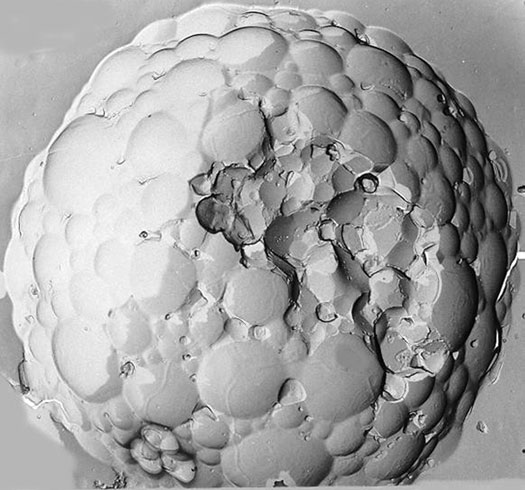 A new approach to postoperative analgesia hip replacement is the use of extended-release epidural morphine sulfate.
This technology is based on liposomal products into which doses of morphine 10–20 mg are incorporated.
No catheter , no worry about anticoagulation
Even in RA !!
far greater consideration be given to invasive arterial pressure monitoring and use of cardiac output (e.g. Doppler, CO) and 
cerebral function (e.g. bispectral index, cerebral oxygen saturation) monitors

Major cases , (revision ) + cardiac disease !!
As a gist !!
Analgesia , resuscitation , comorbid illness  
Hemoglobin values, creatinine  
Blood ready – revision surgeries 
Thrombo prophylaxis 
Assess cardiac status ??
Other injuries ?? 
Pre and intra op positioning 
Reaming
Temperature maintenance
A 75 year old female with hip # for DHS with HB of 8 gm 
BP of 180/106.
RBS of 130 and normal electrolytes 
Serum creatinine – 2
Echo normal
Criticize
Early fascia iliaca block –
 check BP and drugs to continue 
Preop and intra op blood 
Central line for monitoring preload 
Catheterize and monitor 
No premed ?? 
Oxygen 
CSEA – spinal bupi 2 ml with fentanyl 25 mic 
IV para , monitor blood chemistry 
Continue epidural with LA and fentanyl
Thank you all